Декада детской дорожной безопасности в МОУ СОШ № 21
Декада дорожной безопасности в 1 А классе
Классный час на тему «Улица полна неожиданностей».
Конкурс рисунков «Я и дорога».
Беседа  на тему «Дорожная азбука».
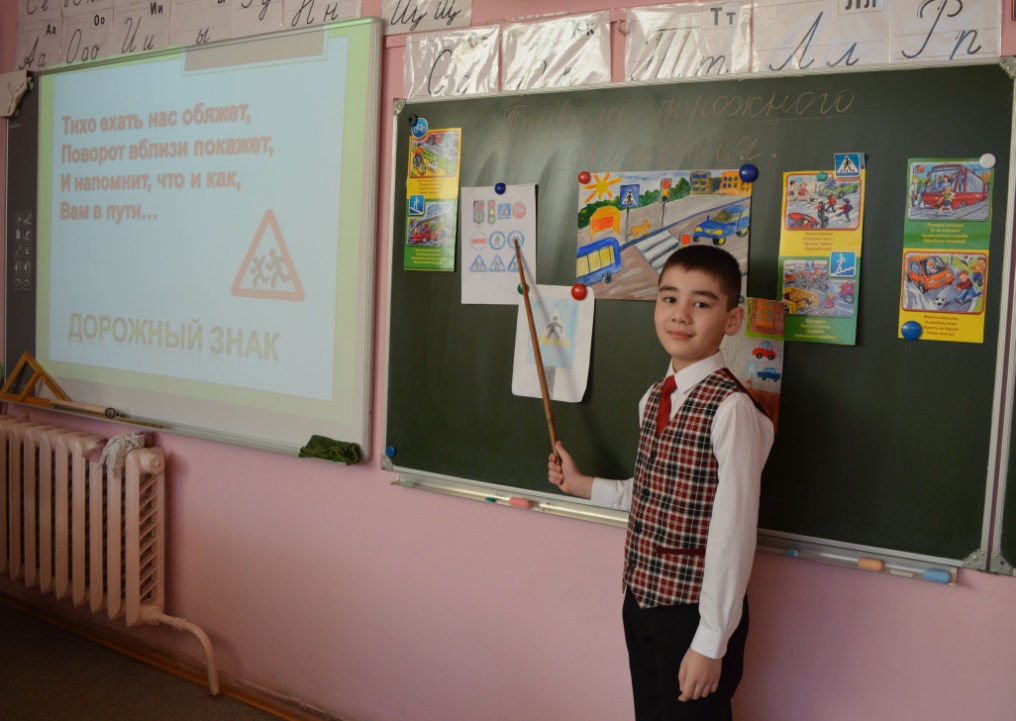 Изучаем знак: Движение пешеходов запрещено!
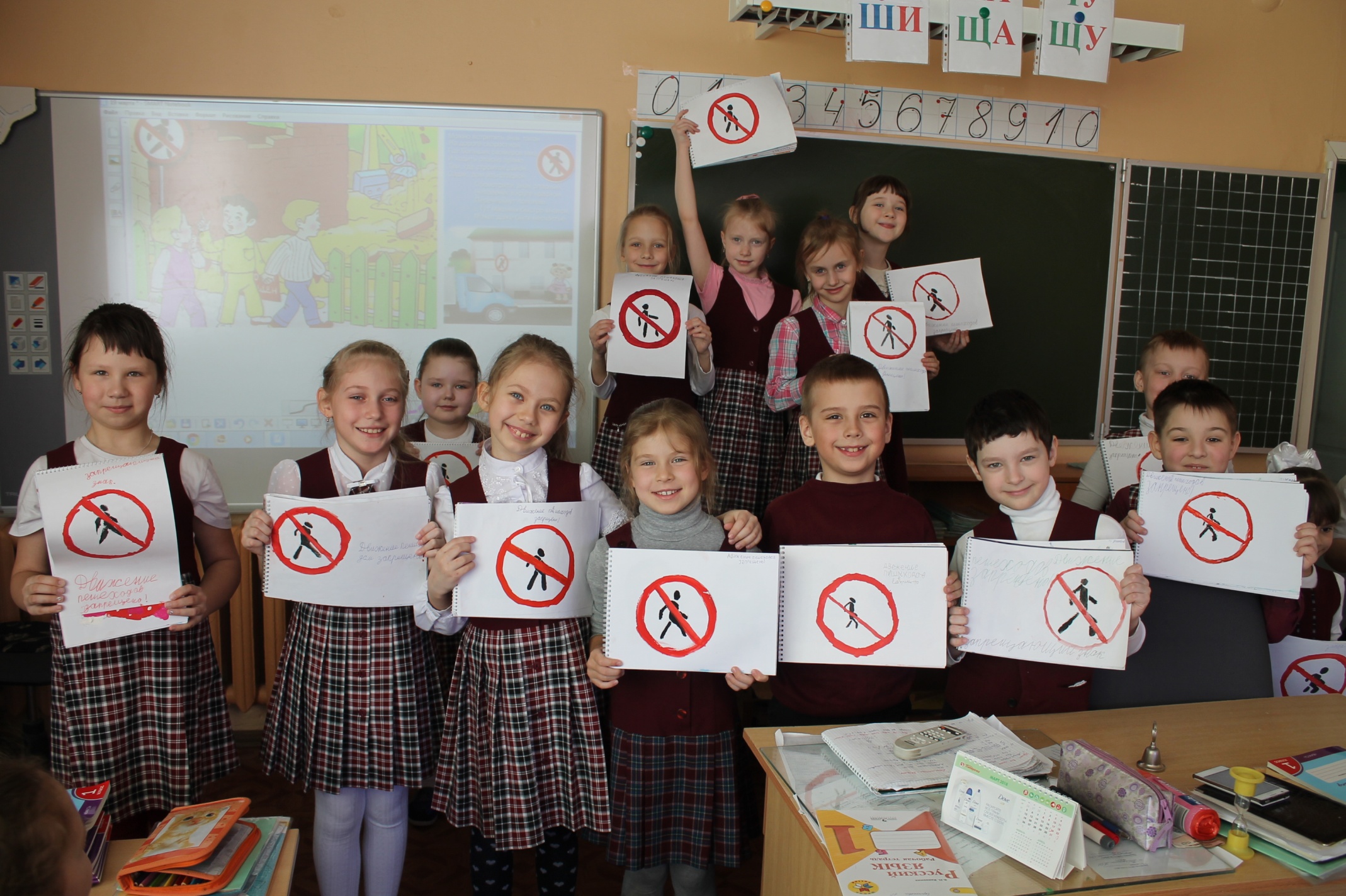 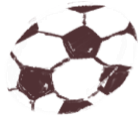 1Б класс
Учитель:
Вождаева О.В.
1 Г класс проводили классные часы, инструктажи, пятиминутки о правилах дорожного движения, рисовали на уроке изо дорожные знаки..
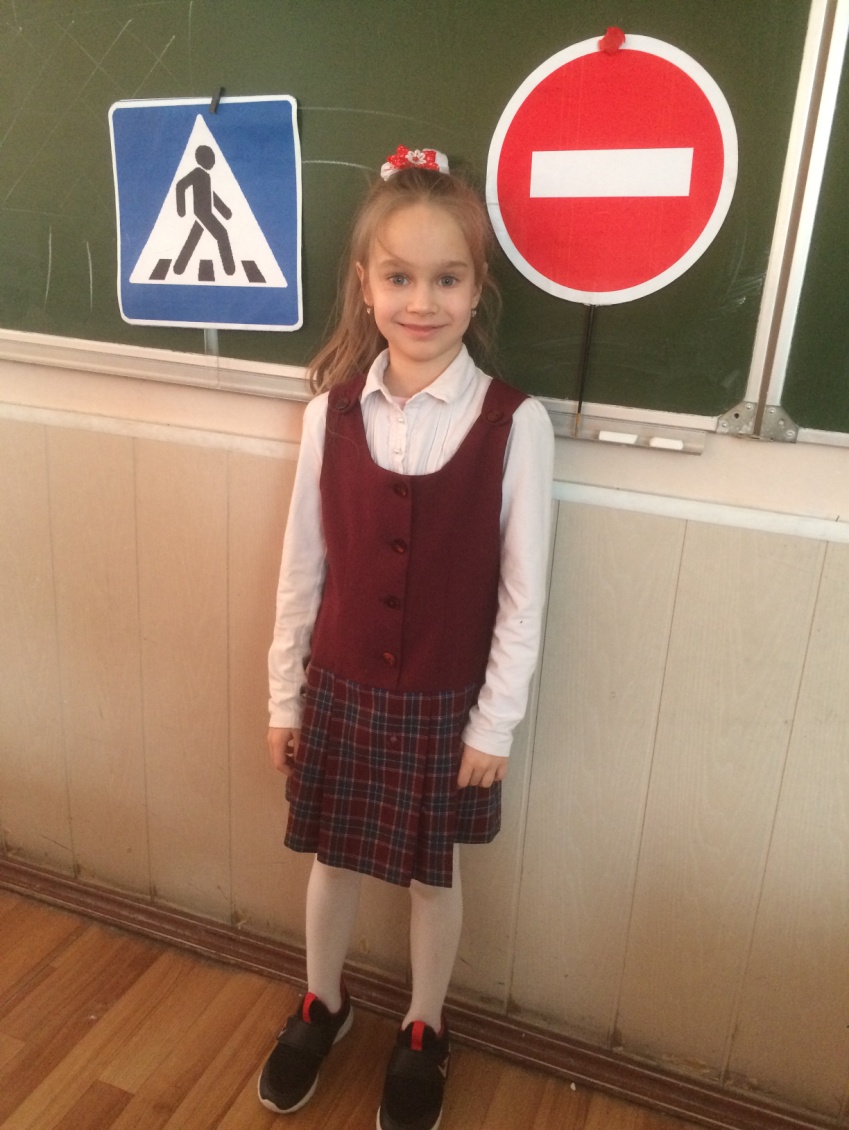 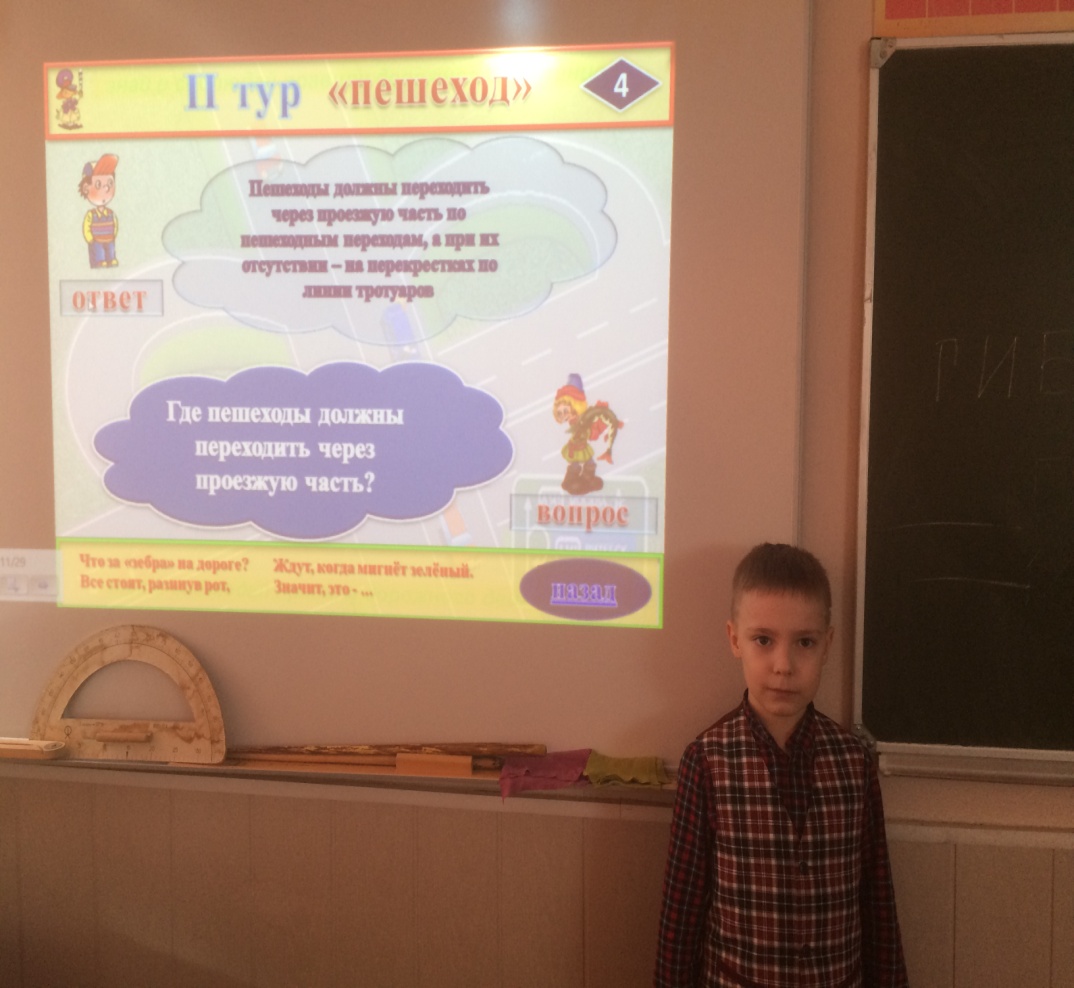 Занятия с использованием напольного автогородка.
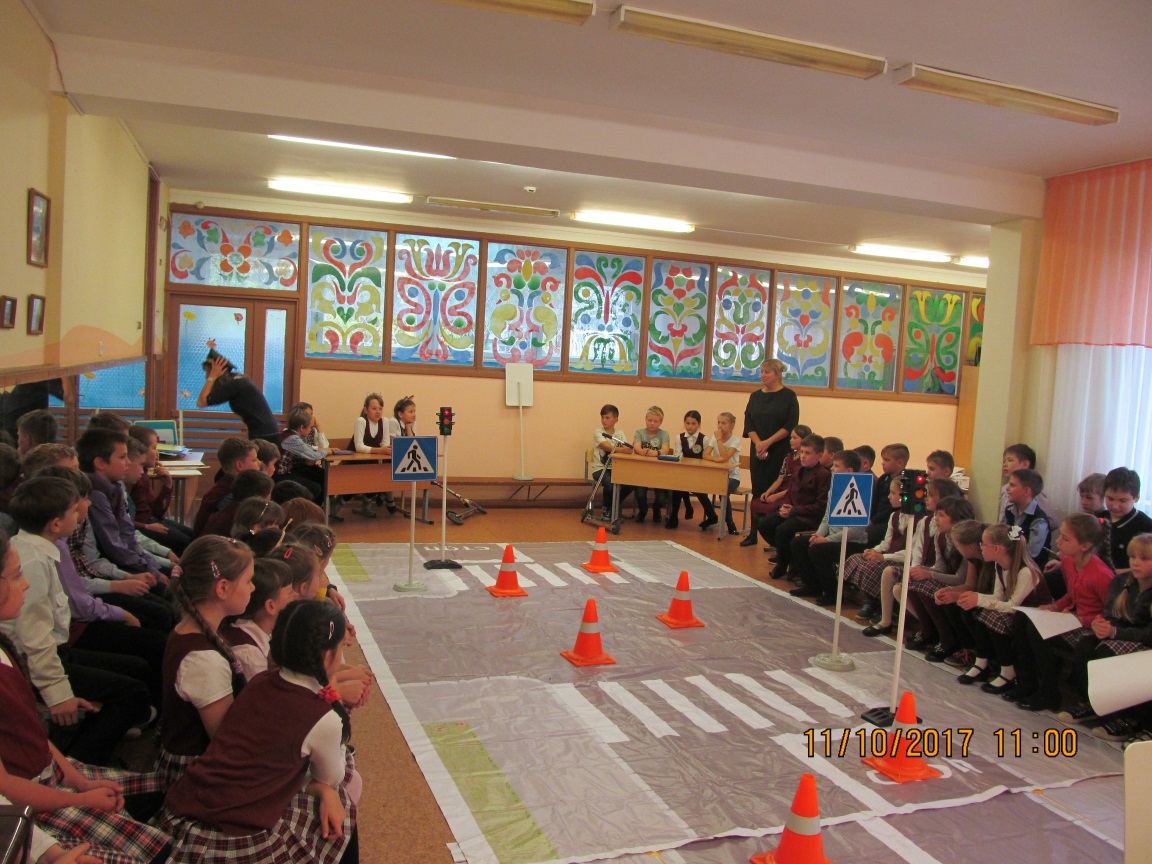 Декада детской дорожной безопасности в 3 -х классах
Викторина 
«Дорожная азбука»
Выставка рисунков «Безопасность движения»
Размещение информации на стендах школы.
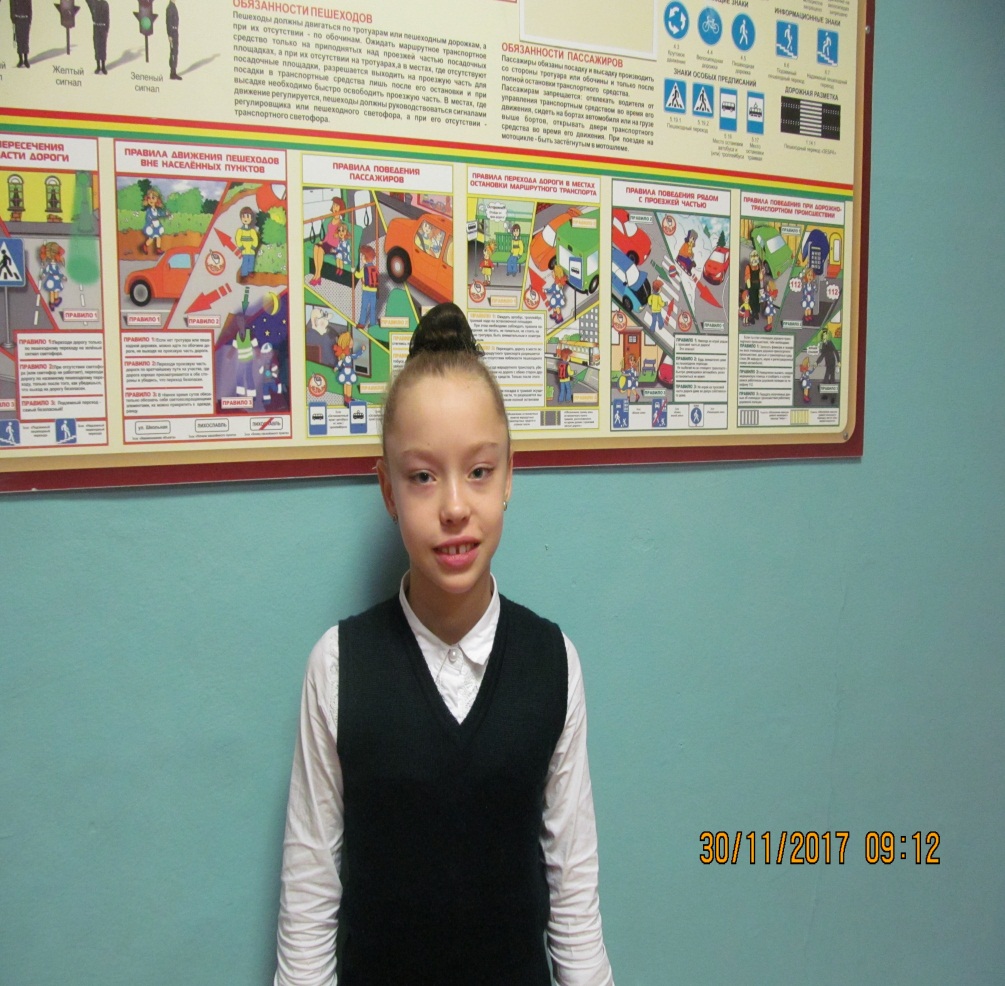 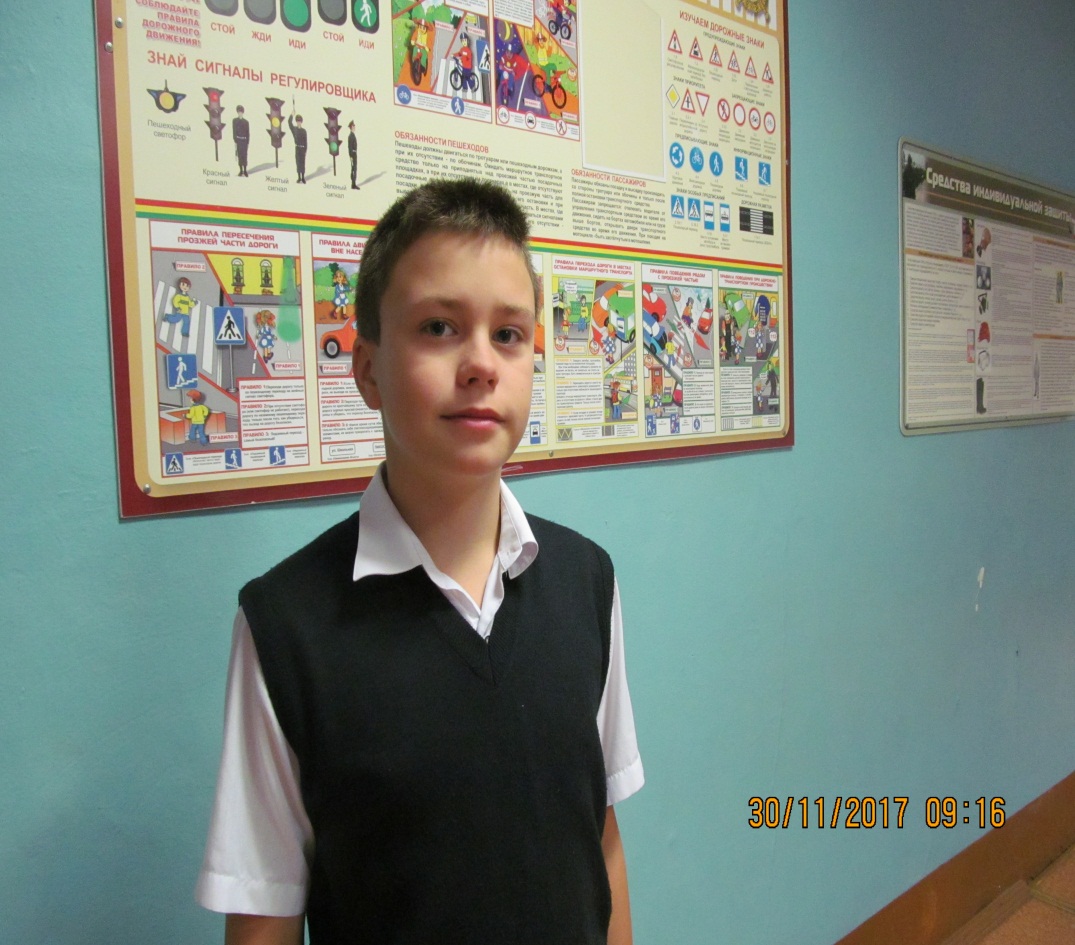 Размещение информации на стендах классов.
Тематический классный час – ПДД в преддверии весенних каникул»
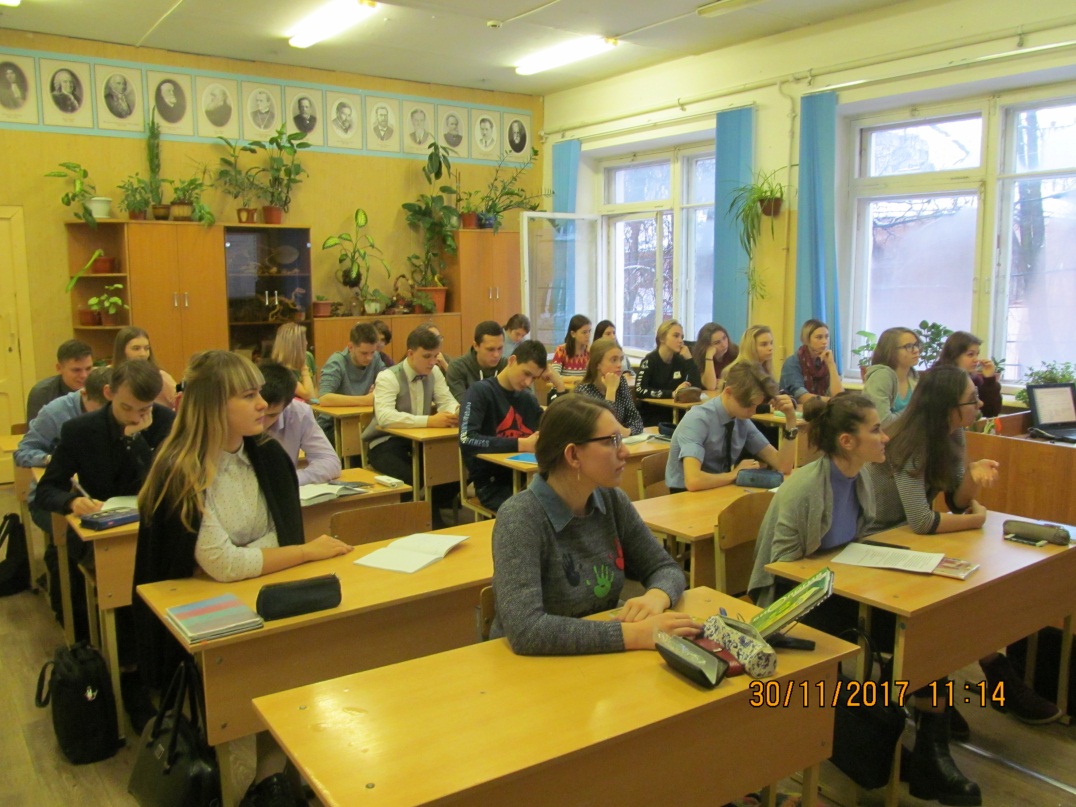 общешкольные и классные часы.
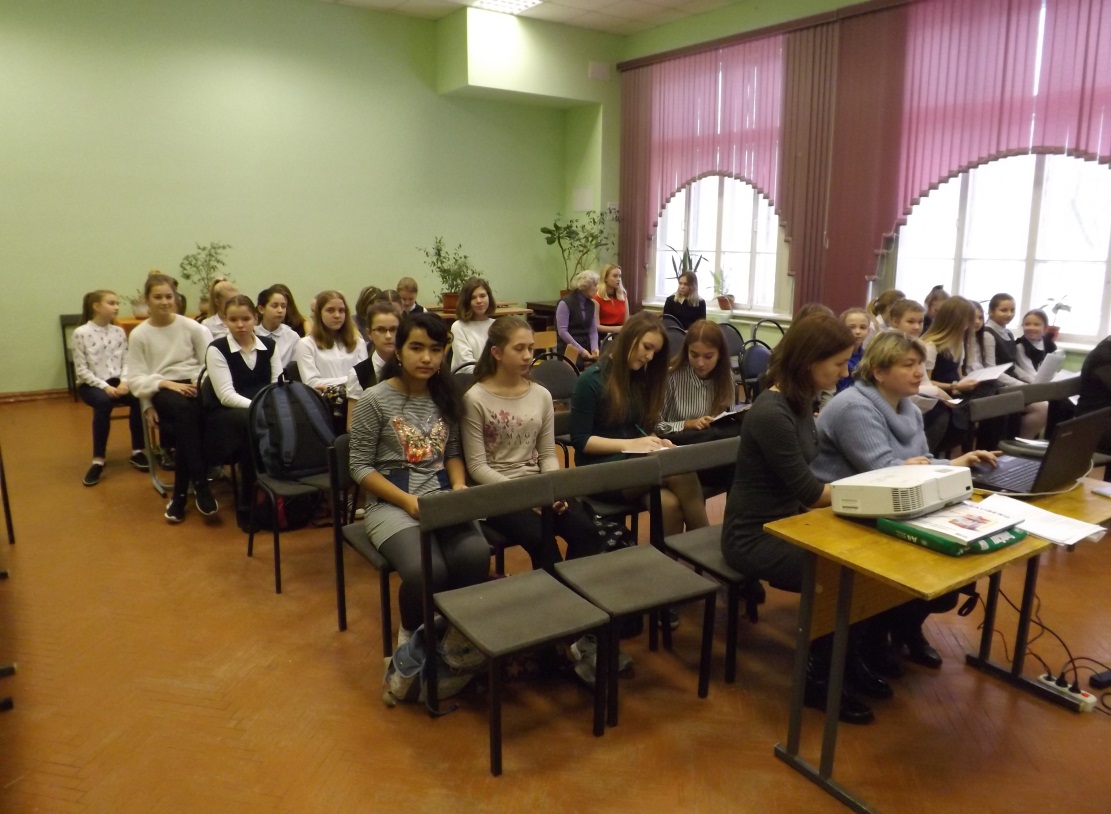 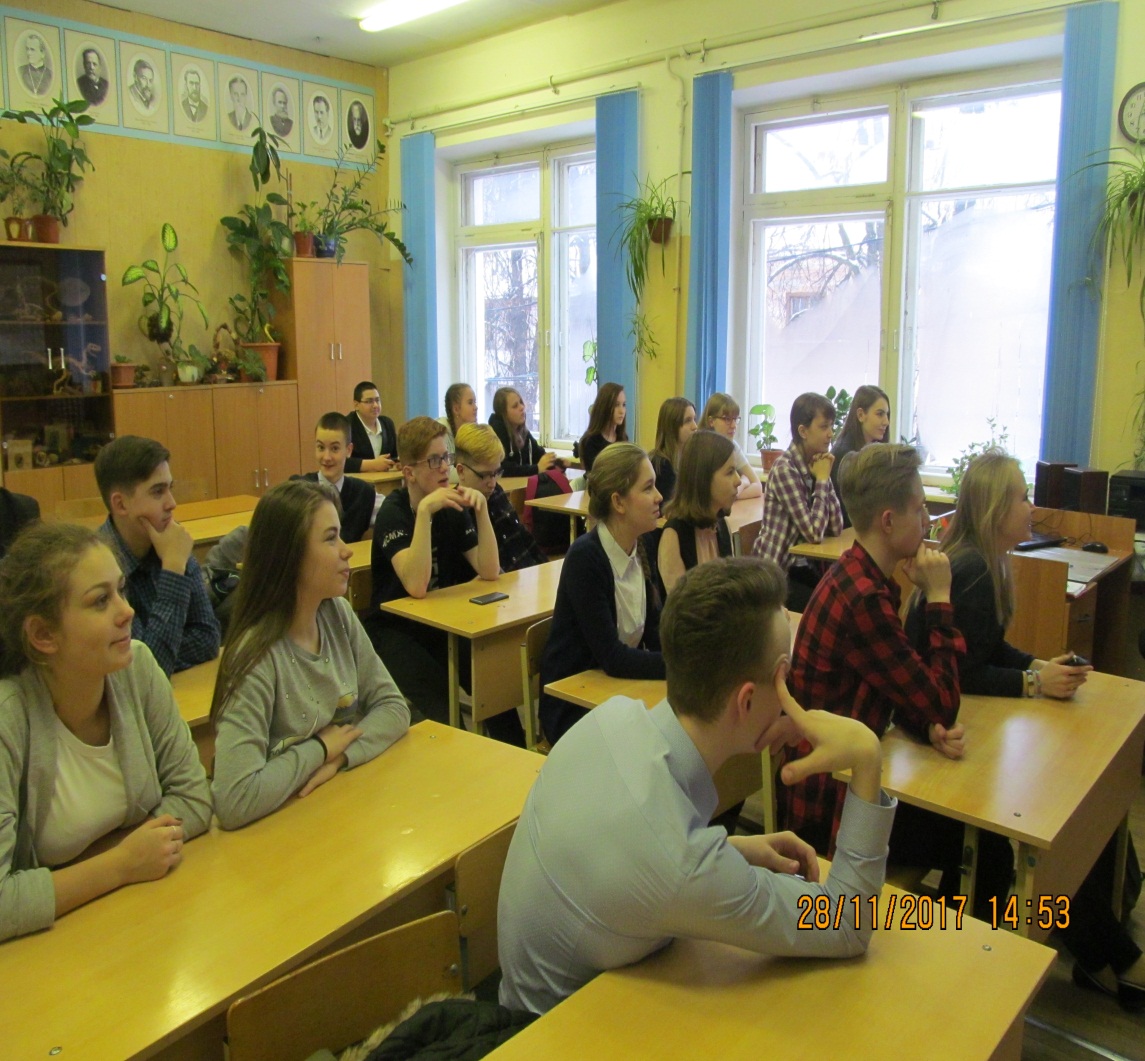